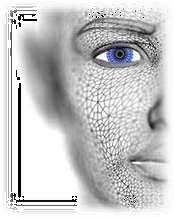 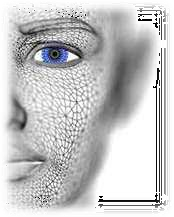 E-Nose
CONTENTS
Introduction
What and why E-nose?
Comparison of e-nose with Sniffer Dogs and Biological nose
Main Components
Block Diagram
Working principle of an e-nose
Sensor technology in e-nose
Experimental Setup
Applications of e-nose
Future Scope
Conclusion
INTRODUCTION
Volatile organic compounds (VOC) are basic to odours.

The detection of chemicals such as industrial gases and chemical warfare  agents is important to human health and safety and also for industrial  purposes.

But the human nose is not sensitive to all kind of VOC’s.

It is also important to have a detection system for VOC’s which are
hazardeous to human beings.

Until now, online communication involved only two of our senses, sense  of sight & sense of hearing. A system to transfer or for the digital  representation of the odour is also a matter of concern.

These all facts lead to the requirement of an electronic detection system
for odours which is “Electronic Nose” .
What is the E-Nose?
An electronic nose (e-nose) is a device that identifies the specific  components of an odour and analyzes its chemical makeup to identify it.

Can be regarded as a modular system comprising a set of active  materials which detect the odour, associated sensors which transduce the  chemical quantity into electrical signals, followed by appropriate signal  conditioning and processing to classify known odours or identify unknown  odours .

Device intended to detect odours or flavors.

Can be seen as arrays of sensors able to generate electrical signals in  response to either simple or complex volatile compounds present in the  gaseous sample.
Why do we need an E-Nose?
E-nose can be sent to detect toxic and otherwise hazardous situations
that humans may wish to avoid.
Human olfactory system may be unstable with respect to mood or  physical condition, but E-nose are not.
Speedy and Accurate decision making capabilities because of pattern
matching technology.
The human sniffers are costly when compared to electronic nose.
For the confirmation of the values obtained  from a sniffer the result obtained from the  sniffer has to be compared with some other  sniffer’s value.
There lies a great chances of difference in the  values got by each individual.
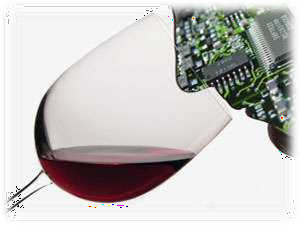 Sniffer Dogs Vs E-Nose
There are things a dog cannot smell because its 'sensors' are just not sensitive to it.
One of the advantages of an electronic nose is that we can design sensors to detect  particular compounds -- with a dog, it has whatever it has.
Another advantage of an electronic nose is that it doesn’t get tired or sick, it  doesn't stop to eat or sleep, cannot have an 'off day' and it does not get distracted by  more interesting smells.
Its memory can be programmed to recognize thousands of combinations of  chemicals, as against Sniffer dogs that can only be trained to sniff a finite number of  combinations.
The electronic nose can also provide the police more precise clues since— unlike
sniffer dogs—it narrows down the exact type of explosive used.
It can work longer, harder and cost less in the long run than real sniffers.
A trained dog cannot work for more than 40 minutes at a stretch.
Dogs have a short lifespan since they have to sniff narcotics and explosives, which  represent a health hazard.
Biological Nose
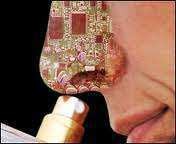 Of all the five senses, olfaction uses the largest part of the brain  and is an essential part of our daily lives.
Human nose is very sensitive. Subject to fatigue, inconsistances, adaptation etc.
Smelling toxic gases may involve risk .
Each and every part of the electronic nose is similar to human nose.
E-Nose: Main Components
Electronic noses include three major parts:
a sample delivery system
a detection system
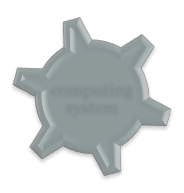 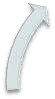 III. a computing system
computing
system
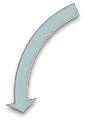 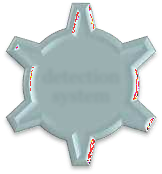 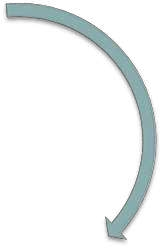 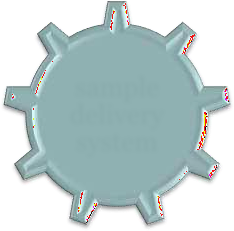 detection  system

sample  delivery  system
I.	Sample delivery system
Enables the generation of the headspace (volatile compounds) of a sample.
The system then injects this headspace into the detection system of the e-nose.
The sample delivery system is essential to guarantee constant operating  conditions.

II.	Detection system
Consists of a sensor set, is the "reactive" part of the instrument.
Adsorption of volatile compounds on the sensor surface causes a  physical change of the sensor; they experience a change of electrical  properties.
A specific response is recorded by the electronic interface transforming the signal  into a digital value.
Recorded data are then computed based on statistical models.
III.	Computing system
Works to combine the responses of all of the sensors, which represents the input  for the data treatment.
This part of the instrument performs global fingerprint analysis and provides
results and representations that can be easily interpreted.
Moreover, the electronic nose results can be correlated to those obtained from  other techniques.
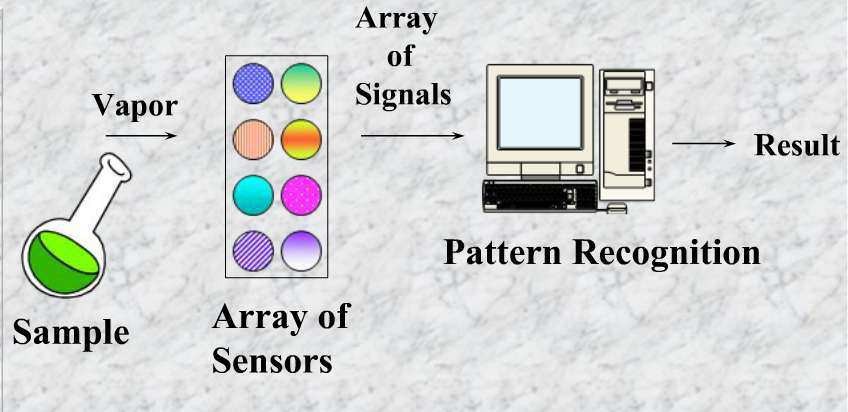 E-Nose: Block Diagram
Fingerprints
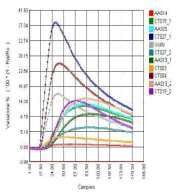 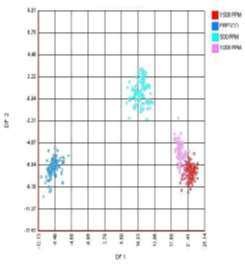 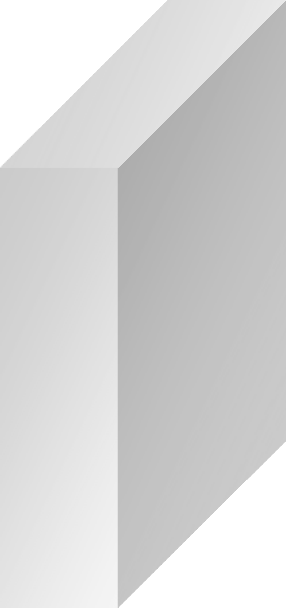 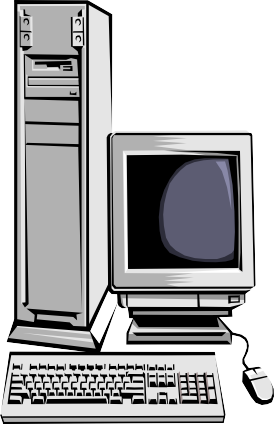 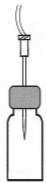 ISE Nose2000
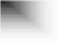 Results
Sample
Sensors
Software
E-Nose: Working Principle
computer
Sensor
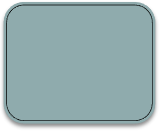 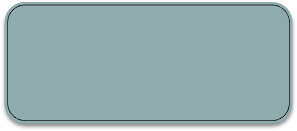 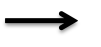 odour
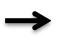 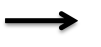 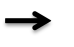 Information
Pattern
recognition
Feature
extraction
chamber
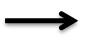 An air sample is pulled by a vacuum pump.

It is led through a tube into a small chamber consisting of electronic
sensor array.

A transient response is produced as the volatile organic compounds in the  sample
interact with the surface of the sensor’s active material.

A steady state response is reached within few minutes.

This response is then sent to a signal processing unit.
A washing gas such as an alcohol vapour is applied to the array for a few  seconds to a minute.
This is done to remove the odorant mixture  from the surface and bulk of the sensor's active  material.

Finally, the reference gas is again applied to the
array, to prepare it for a new measurement cycle.

A variety of basic sensors can be used according  to the nose strategy chosen.

Each sensor  in the array has different
characteristics.

The pattern of response across all the sensors in  the array is used to identify and/or
characterize the odour.
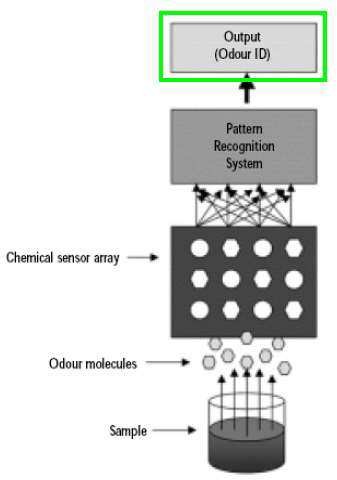 E-Nose: Sensing System
Using array of sensors, each sensor designed to respond to a specific chemical .

Number of unique sensors must be at least as great as the number of chemicals
being monitored

Each element measures a different property of the sensed chemical

Each chemical vapour presented to the sensor array produces a signature or  pattern characteristic of the vapour
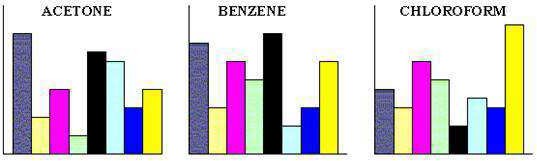 Fig. Response of sensor array to different pure chemicals

Use of Artificial neural networks (ANN) along with array.
Used to analyze complex data and to recognize patterns, are showing promising  results in chemical vapour recognition.

ANN combined with a sensor array

Number of detectable chemicals is greater than that of sensors

Less selective sensors can be used

Less expensive too

Electronic noses incorporating ANNs have been demonstrated in various  applications.
E-Nose Sensors
The sensor array is clearly the key element. It forms the primary step in the
detection or identification of an odorant.

The most commonly used sensor s in electronic nose are:
(1) Conductivity sensors
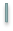 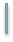 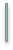 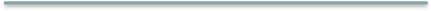 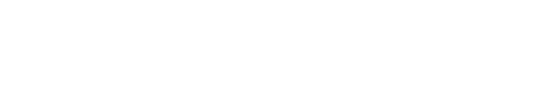 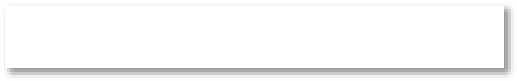 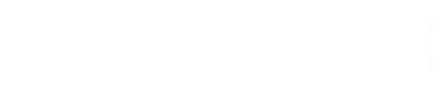 Metal oxide sensors(MOS)
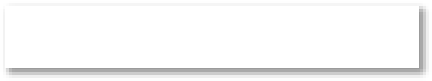 Conducting Polymers
(2) Piezoelectric sensors
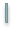 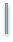 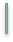 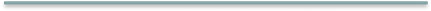 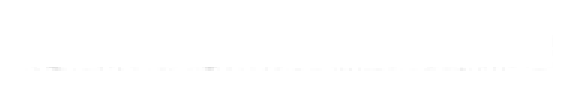 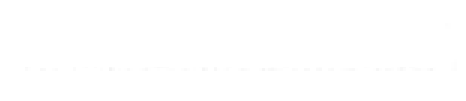 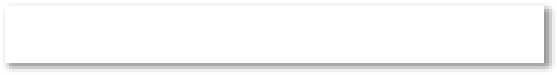 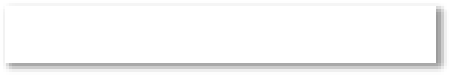 Quartz Crystal Microbalance
Surface Acoustic Wave
(3) MOSFET sensors
(1) Conductivity Sensors:
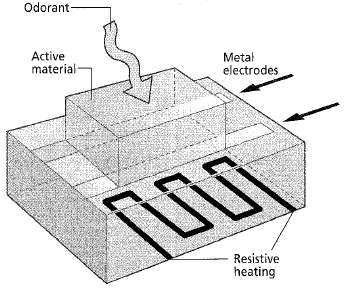 (1a) MOS (Metal oxide sensors)
Gas sensitive  sensor film
Adsorption of gas molecules provoke  changes in conductivity .

This conductivity change is the measure of the  amount of volatile organic compounds adsorbed.
(1b) Conducting polymers
temperature sensitive  heater film
Conducting or conductive polymer gas sensors operate based on changes in  electrical resistance caused by adsorption of gases onto the sensor  surface.
If there has been no change in the composition of the air, the films stay at the  baseline resistance and the percent change is zero.
e
e
e
e
e
e
-
-
-
-
-
-
If a different compound had caused the air to change, the pattern of the polymer  films' change would have been different as shown below:
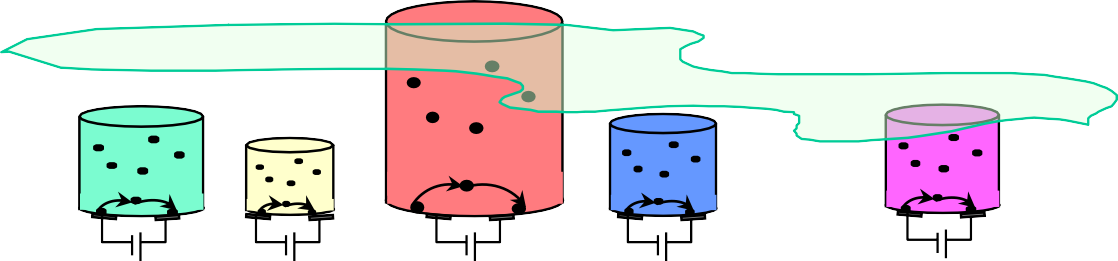 e
e
e
e
e
-
e
-
-
-
-
-
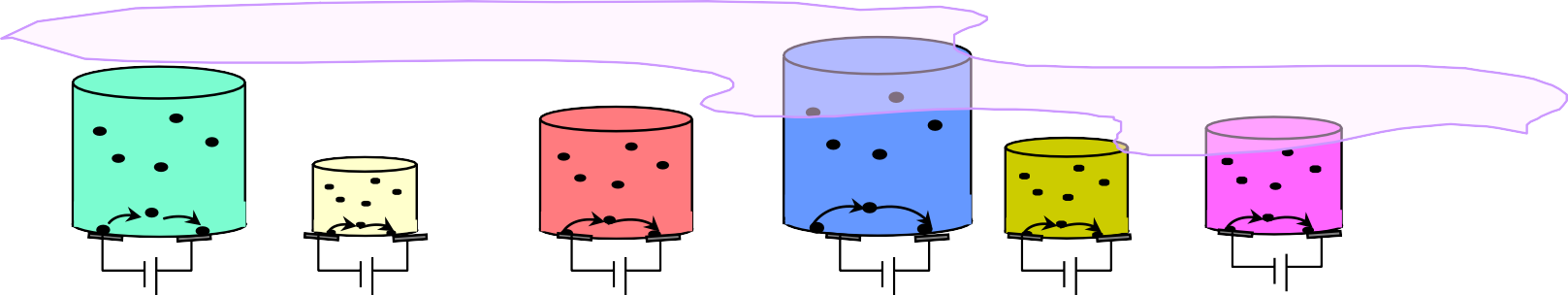 e-
e-
e-
e-
e-
e-
(2) Piezoelectric Sensors:

Adsorption of gas onto the surface of the polymer leads to change in mass on the
sensor surface.
This in turn produces a change in the resonant frequency of the crystal.
This change in frequency is proportional to the concentration of the test material.
(2a) Quartz Crystal Microbalance (QCM):
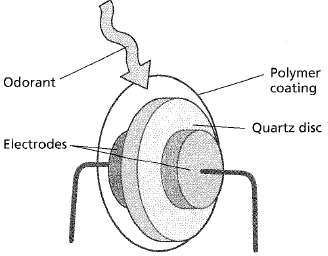 Consists of a resonating disk with metal electrodes  on each side connected to lead wire

Resonates at a characteristic frequency (10-30 MHz
when excited with an oscillating signal

Polymer coating serves as sensing material

Gas adsorbed at the surface of the polymer
increases the mass, reduces resonance frequency

Reduction is inversely proportional to mass adsorbed by the polymer

(2b) Surface acoustic-wave (SAW):

An ac signal is applied across the input metal transducer

Fingers of this gas sensor creates an acoustic wave that "surfs" the piezoelectric  substrate
)
When the wave reaches the metal  fingers of the output transducer, ac  voltage is recreated
Voltage is shifted in phase as a  result of the distance travelled.
Phase shift depends on the mass  & the absorption properties of the  sensing polymer layer
SAW devices are less sensitive than QCMs

(3) MOSFET Sensors:

A volatile organic compound produces a  reaction in the sensing layer(gate).

This causes the physical property of the  gate to change.

Thereby the threshold voltage is changed  and thus the channel conductivity.
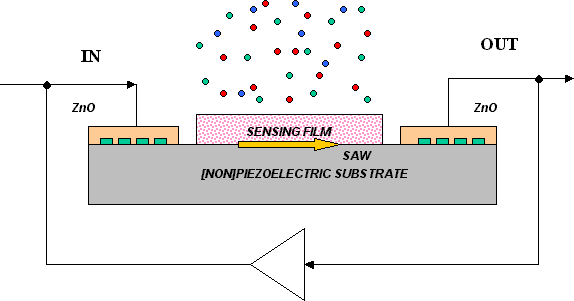 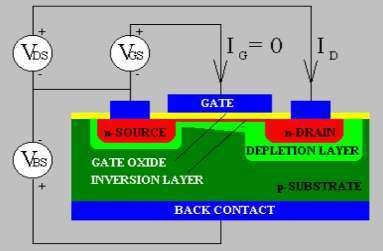 Computing System
An Artificial Neural Network (ANN) is an information processing  paradigm that is inspired by the way biological nervous systems, such as the  brain, process information.

The key element of this paradigm is the novel structure of the information  processing system. It is composed of a large number of highly  interconnected processing elements (neurons) working in unison to solve  specific problems. ANNs, like people, learn by example.

An ANN is configured for a specific application, such as pattern  recognition or data classification, through a learning process.

Learning in biological systems involves adjustments to the synaptic  connections that exist between the neurons. This is true of ANNs as well.
In case of ENOSE with 9 sensors, ANN takes inputs from all the sensors  and then computes the corresponding output as shown,
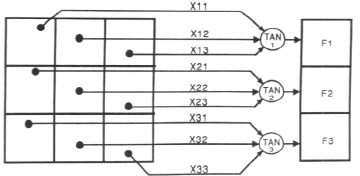 Fig: Output of E-nose
Experimental Setup
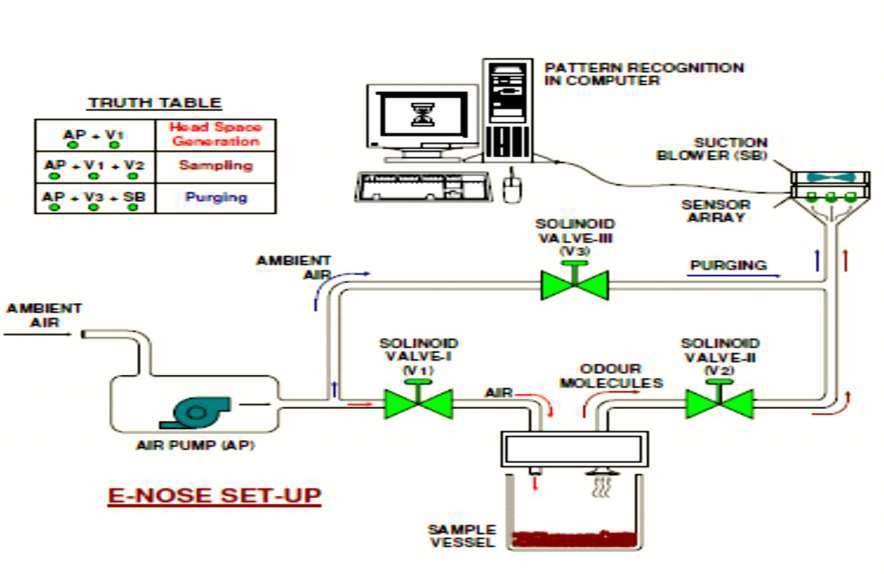 Applications
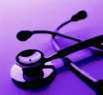 The applications(current) of an electronic nose  include:

Medical diagnosis and health monitoring
Environmental monitoring
Application in food industry
Detection of explosives
Space applications(NASA)
In research and development industries
In quality control laboratories
In process and production department
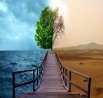 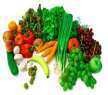 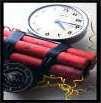 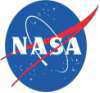 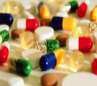 Medical diagnosis and health monitoring
I. Respiratory disease diagnosis

Human breath contains thousands of volatile organic compounds (VOCs) in gas  phase.

E-nose can diagnose respiratory infections such as pneumonia.

It does so by comparing smell prints from the breath of a sick patient with those
of patients with standardized readings.

It is also being studied as a diagnostic tool for lung cancer.


II. Urinary Tract infections

The e-nose as a potential diagnostic tool for patients affected with kidney  diseases, by distinguishing traces of blood in urine samples.
III. Cancer detection

E-nose is capable of distinguishing between the breath of a  healthy person and a person with cancer.

The device is especially promising because it is able to detect
cancer before tumors become visible in X-rays.


Environmental monitoring by e-nose
Environmental applications of electronic noses include:
analysis of fuel mixtures
detection of oil leaks
testing ground water for odours
identification of household odours
identification of toxic wastes
air quality monitoring
monitoring factory emissions etc.
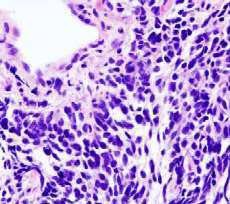 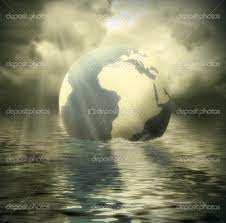 Applications of e-nose in food industry
Analysis of fruit ripening
Fruit ripening is associated with an accumulation of aromatic  volatiles during ripening.

Information from the noses can help in removal of rotten  fruits at the appropriate time.

This can help in avoiding storage losses due to rots and fruit diseases.

Detection of explosives
E-nose is being developed for military and security applications in the detection of  explosives and hazardous chemicals.
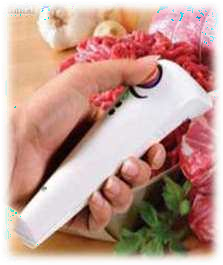 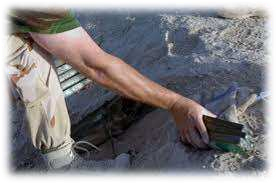 Space applications---e-nose and NASA
JPL	E-Nose:

It is a full-time, continuously operating event monitor  used in the International Space Station.
Designed to detect air contamination from spills and leaks  in the crew habitat
Provides rapid, early identification and quantification
of atmospheric changes	caused by chemical species to which it  has been trained.
Can also be used to monitor cleanup processes after a leak or a spill.
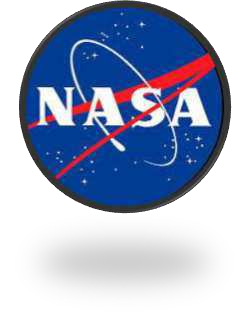 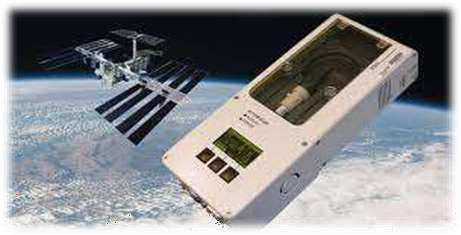 Future scope
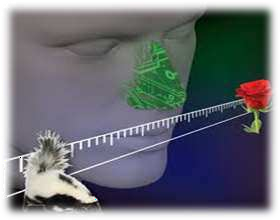 Research is being done on IC E-Noses

Miniaturizing current Technology

Improvement in sensitivity for lower levels of organisms or  smaller samples.

Minimizing cost
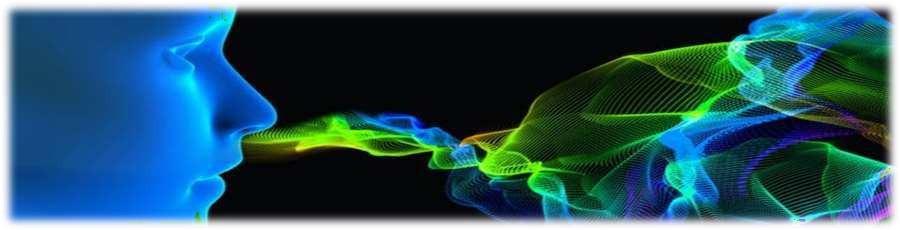 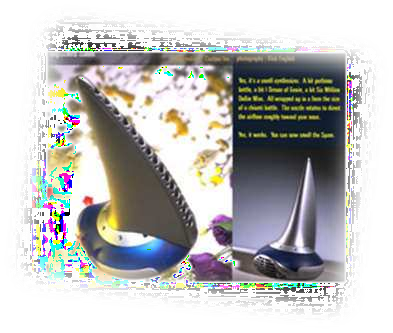 Future scope
Digital Scent Technology

To sense, transmit & receive smell through  internet.

Scent is detected and processed using E Nose.

A scent is indexed along two parameters, its chemical makeup and its  place in the scent “spectrum” and then digitized into a small file.

Broadcast: The digital file is sent, attached to enhanced web content.

Smell Synthesizer: The smell synthesizer means the device which is used
to generate the smells.
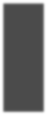 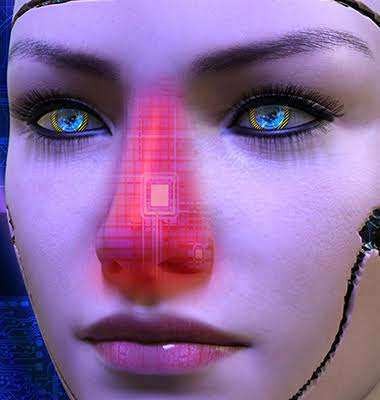 Electronic Nose
Advantages
Detection of poisonous gas is possible
Can be done in real time for long periods
Cheaper than Trained human sniffers
Individuals vary, e-nose don’t
Digital representation of odour is possible.

Limitations
Time delay between successive tests.
Insensitivity to some species.
Conclusion
Humans are not well suited for repetitive tasks. Electronic nose has the  potential to become standard tool for smelling. Researches are still going on  to make electronic nose much more compact than the present one and to  make e-nose ICs.
It also initiates for a new era of representing odour as an  electronic/digital data like we have done on picture and sound.
With the senses of ‘vision’ and ‘hearing’  already in place, and the sense of ‘touch’  being developed (hepatic technology), the  robots will soon have all the five human
senses.

And I don’t think the day is too far  when they will have the so-called  ‘sixth’ sense!
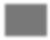 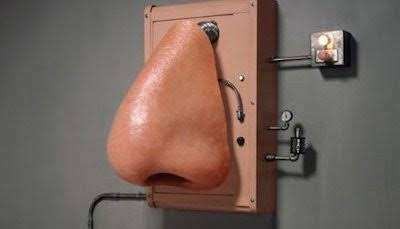